Welcome to a Debate on  
How Civil Society Empowerment Improves Governance and Development Results of Public Service Delivery
Keynote Presentation 
By: Vinay Bhargava , Chief Technical Adviser, PTF
5th May 2013, ADB Annual Meeting, New Delhi  
(vbhargava@ptfund.org)
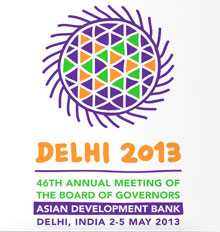 Presentation Outline
About the Partnership for Transparency Fund (PTF)
Conceptual framework underlying civil society empowerment programs  
Why and How civil society empowerment and engagement improves service delivery ?
Does civil engagement improve results?  PTF experience
Concluding Remarks
[Speaker Notes:  Over the past decade these has been a growing awareness that improved governance, and especially stopping corruption, depends critically on the initiative and determination of citizens to change the way public agencies and public officials behave.
The purpose of this presentation is to explain the background and findings of a new book Citizens Against Corruption. The book  presents the experiences gained and the lessons learnt from over 200 case studies based on citizen-led anti-corruption projects in some 53 countries supported by PTF. In these projects CSOs have directly engaged successfully with public agencies to tackle specific cases of corruption. They have thus shown that if citizens are truly determined and well supported they can make a difference. Indeed, the only way honest government can be established is by citizens demanding it—persistently, bravely, and remorselessly.
 The book describes the story of PTF and shows how small grants when combined with experienced technical advice in support of tightly focused  time-bound projects can achieve amazing results—in some cases millions saved with modest inputs 
I will take just a very few examples to give a brief glimpse of what the book provides in abundance—many, many examples of successful anti-corruption projects. And I will argue that donors need to radically rethink their support for governance reform.
But first let me briefly explain the story of PTF.]
About PTF
An International NGO Founded in 2000 to help citizens fight corruption
 Has supported over 200 CSO facilitated citizens against corruption projects in 53 countries
 Supported by ADB, UNDP, UK Aid, Sida, World Bank, IDB and private foundations
[Speaker Notes: PTF was started as a pioneering venture to demonstrate that that civic activism can bring about far less corrupt government and there is no real alternative; honest governance can only come from internally generated political pressure.
PTF provides both technical advice and small grants to civil society organizations wishing to engage in actions to reduce corruption in the public sector. Grants total over US$5 million.
 PTF supports innovative approaches, learns from them, and shares the knowledge gained.]
PTF has funded over 200 projects in 53 countries since 2000.
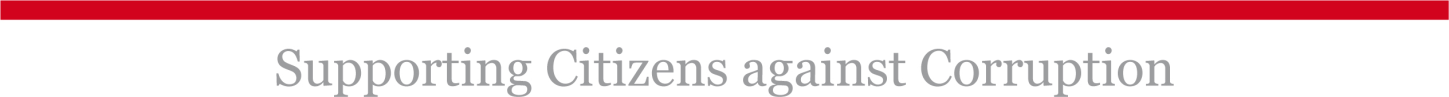 [Speaker Notes: PTF has worked across the world from Nicaragua to Mongolia, and from Latvia to Argentina, coving 53 countries in four continents.
It has supported projects that seek to strengthen the rule of law and build anti-corruption institutions. It has helped CSOs to track expenditure, monitor procurement and make service delivery more honest. It has assisted CSOs to train journalists to be better at investigative reporting.]
Drawing on these 200 cases this 2013 PTF book tells the story of how groups of courageous and dedicated citizens across the globe are taking direct action to root out corruption in public service delivery.
Conceptual Framework  for  Empowering  Civil Society to Improve Service Delivery Results
State
Independent Accountability Institutions
Politicians / Policymakers
Long
Route
Citizens/Clients
Service Providers/Agencies
Short Route of 
Client Power
Social Intermediaries
Individuals
Adapted From World Development Report 2004, The World Bank
[Speaker Notes: The central issue is the political agenda of those in power is  not the same as those of civil society, so the two are in a struggle.  Mobilizing civil action is aimed at making those in power more accountable and this is clearly something they will resist.  In its best form civil action leads to a ‘negotiation’ with the powers that be where they feel obliged to yield for fear of more militant actions.]
Why Civil Society Empowerment Improves Results in Public Services Programs
How Civil Society Empowerment Improves Service Delivery : PTF 5 Step Model
Civil Society Organizations act as social intermediary at all stages  and play a vital role.
[Speaker Notes: PTF has supported 15 CSOs working at the village level in India. It has shown that villagers can demand their rightful benefits. Over 250,000 poor people have been helped by these programs. 
Thus, a model for helping some of the bottom billion is emerging out of the PTF program in places like Khariar and from similar programs in other places. 
Yet, while PTF has shown that poor villagers can successfully mobilize to challenge the corrupt officials who are stealing their benefits, the task is immense. 
A central message of the book is that these impressive initiatives at the grassroots need to be complemented by CSOs monitoring the performance of the official accountability institutions responsible for oversight—to check why those responsible for detecting and punishing corrupt practices have failed. 
Citizen activism will not work everywhere as well as it has in India. It requires a certain level of freedom of association and a free media. It also requires a government that has a political necessity to listen and respond to its citizens and to feel constrained to some extent by the rule of law. It also requires sustainable funding for the social intermediary CSOs. As we know these conditions don't exist everywhere. They do exist in counties like India, the Philippines and Uganda, but not yet, for example, in Russia or China. However, these conditions are emerging in more and more settings to a varying degree. Citizens Against Corruption  describes a large number of cases where citizen activism in fighting corruption has been successful, sometimes spectacularly so.]
Book’s Key Messages
(Third Line of Defense)
1. Empowering citizen voices to demand corruption free and responsive service delivery  improve results.2. Short route of accountability is not a substitute for the long route of accountability but a necessary complement. 3. Effective and corruption free delivery of services is responsibility of executive branch and independent accountability institutions but civil society vigilance and pressure on these institutions are necessary to ensure that the state does its job. 4. Citizen engagement programs need sustained donor support in the ‘infant industry phase’ with a path to be domestic financing.
Concluding Remarks
Civil society empowerment and engagement  programs have  reasonable chance of success when
Governments that deny their citizens these rights eventually are forced out.
10
Thank You for your attention.
Announcement
If you would like a copy of the book (for a small donation)….
Please  Contact Paul
Acccountability -Bhargava
11